ӘЛ-ФАРАБИ АТЫНДАҒЫ ҚАЗАҚ ҰЛТТЫҚ УНИВЕРСИТЕТІ
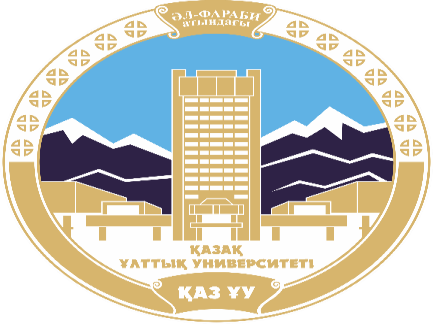 Саясаттану және саяси технологиялар кафедрасы
Саяси имиджелогия
Абжаппарова А.А.
Аға оқытушы
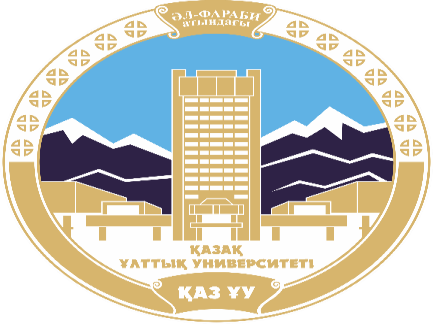 Саяси имиджелогия
Дәріс 8

Саяси имидждің ерекшеліктері
«Саяси имидж» термині ХХ ғасырдың басында ағылшын саясаттанушысы Г. Уоллеспен алғашқы рет қолданылған болатын. 
Ол сайлаушылардың сана-сезімі «баяулатылған фотографиялық пластинка» сияқты жалпы өткен кездегі позициялар, көзқарастар мен бағалауларды көрсетіп, бəсекелес партиялардың заманауи саясатына рационалды қатынасты жетекшілікке алмайтынын дəлелдегісі келеді.
Кез келген саяси имидж – жалпы саяси жəне психологиялық сипаттамалардан тұратын имидждің ерекше түрі. Бұл саяси жəне психологиялық ерекше сипаттамалар жалпы имиджге жəне саяси имидждің нақты түріне сай келеді. Саяси имидж жайында айта отырып, мамандар оны арнайы қаланатын жəне үгіттелетін кандидаттың, партияның, қоғамдық немесе саяси қозғалыстың образы ретінде анықтап, имидждің саяси салада сайлау алды технология- лардың жүзеге асырылуынан тыс бұқаралық сана-сезімнің фено- мені ретінде қолданылатынын ұмытады.
Саясат субъектісі «жариялы» болған уақытта ғана имидж пайда болады. Депутаттың имиджін құру үшін қоғамның бір мүшесі қажет. Кез келген имидж анық бір абстрактілік, схемалық жəне жеңілдік өлшемімен ерекшеленеді. Оны құру барысында стереотиптер мен ассоциациялар маңызды рөл атқарады, олардың көмегімен адамдар қабылдау объектiсiн үлестiредi. Алайда бұл жиі жеке жағдайларда шынайы сапаға жауап бермейтінін ескере кеткеніміз жөн. Саясаттағы имидж сол немесе басқа да саяси тұлғаға жағымды қатынасты қалыптастыруға септігін тигізеді. Имидж саясаткер мен оның аудиториясы арасында байланыстырушы діңгек рөлін атқарады. Имидж аудиторияның жəне саясаткердің мүдделерін бейнелеп, аталмыш мүдделерді біріктіру үшін ұмтылыс жасайды.
Имидждік құрылымдар елдің саяси құрылым негізінде, себебі «демократия», «капитализм», «коммунизм» атты ұғымдар негізі имидждік сипатқа ие.
Имидж динамикалық, ол өзгермелі экономикалық, саяси, əлеуметтік жəне «санадан өтпеген» субъектілердің қабылдау талаптарына əсер ететін жағдайларға белсене жауап береді.
Саясаткер имиджінің мазмұнына қатысты қолданыстарда оның əлеуметтік, кəсіби жəне сыртқы келбетке байланысты болып келе- тін сипаттамалардың бірігуі жайлы сөз айтылады. Бұл жағдайда имидж адамның бақылау, араласу жəне өзара əсерлесуінің нəти- жесінде қоршаған ортаға өзі жайлы түсініктердің негізінде тікелей, сонымен қатар коммуникациялы арналармен таратылатын көз- қарастардың негізінде жанама түрінде қалыптасады.
Əр саясат субъектісінде бірнеше имидж бар, бұл субъект жататын немесе ол туралы қалыптасатын əсер ортасында электоралды жəне басқа да əлеуметтік топтардың санымен негізделген.
Имидждер классификациясының негізіне жататын критерийге байланысты төмендегідей бөледі:
объект бойынша (тұлғалықты жəне кооперативті);
басқа объектілермен ара қатынасы бойынша (бір реттік жəне көпреттік);
мазмұны бойынша (қарапайым-күрделі);
сипаттамалардың қайталанбастығы бойынша (ерекшелікті-
қарапайым);
имидждеудің контексті бойынша (өзіндік, кəсіби, саяси);
жынысы бойынша (ер адамдық – əйел адамдық);
жасы бойынша (жастық-ақыл біткен кез);
əлеуметтік категория бойынша (саясаткер, бизнесмен имиджі);
қолданылу ұзақтығы бойынша (жалпы-жағдайлылық);
көріну параметрлері бойынша (орталықты, габаритарлы зат кейпіндегі, вербалды, кинетикалық) жəне т.б.
Тек саяси имидждерге ғана қолданылатын түрлі негіздеулер:
1) субъект бойынша (саяси қызметкер, партия, қозғалыс имиджі), 
2) сайлау алды компанияның кезеңдері бойынша (бастапқы, қазіргі, екінші- лікті), 
3) категория бойынша (шынайы – идеалды), 
4) модальдығы бойынша (позитивті – негативті), 
5) салыстырмалы қасиет бойын- ша (кандидат – бəсекелес адамның имиджі) жəне т.б.
Саяси имидж – күрделі, көпфакторлы феномен, оның ерекше- лікті қасиеті саясаттың қызмет түрі ретіндегі ерекшелігімен, оның адам өміріндегі орнымен жəне де ұйым немесе саяси лидер қызметінің сипатымен байланысты болып келеді. Тиімді саяси имидждің рөлі оны игерушінің танымалдылығының жоғары рей- тингісінде, сонымен қатар қоғамдық көзқарасты, жалпы мемлекеттің саяси қызметін қалыптастыруға əсер етудің мүмкіндіктерінен көрініс табады.
Имидж генезисі жайлы айтқанда саяси имидждің қалыптасуы- ның екі негізгі механизмі бар: «стихиялық» жəне «жасанды».
Бірінші жағдайда, саяси имидждің қалыптасуының табиғи жағдайы сайлаушылар «басында», əлеуметтік-перцептивті қабыл- дау механизмдері арқылы жүзеге асырылады.
«Жасанды» түрі ретінде имидждің тұлғалық қасиеттері, тікелей саналы түрде имиджмейкерлер арқылы жүзеге асырылады, оны PR саласындағы мамандар немесе саясаткердің өзі жеке қалыптас- тырады (ол өзі жайлы жеке белгілі пікірді топта қалыптастыруға тырысады).
Саяси имиджді құраушылар:
Имидждің фундаменталды құраушы бөлігі деп мақсатты ба- ғытталуын атаймыз. Имиджде өзі жайлы жеке сəтті немесе сəтсіз ешбір нəрсе жоқ. Имиджде сəттісі мақсаттылық – мақсаттың орындалуын атауға болады.
Имидждің жоспарлығы:
Имидждің экономикалық мақсаттылығы;
Жоспарлық, ұйымдастырушылық, жетекшілік, бақылаушылық – ол имидждің тəжірибелік менеджментпен сəйкестігі.
Имидждің тұрақтылығы – саясаткерді оған қажетті қимыл іс-əрекеттер мен тəуекел арқылы орындай алатындығы маңызды.
Имидждің əлеуметтік-мəдени мақсаттылығы – қоғамның терең мəдени дəстүріне қайшы келмейді.
Имидждің танылуы – ол қоғамның санасында əрбір жеке хабармен байланысады.
Саяси имиджді құраушылар:
3. Қоғамдық қажеттіліктердің имиджде көрініс табуы. Имидж жалпы тікелей барлық аудиторияның қажеттіліктерін көрсете алады ма?
4. Имиджге байланысты сенімнің болуы. Ол қоғам үшін маңыз- дылық негіздерін көрсете алады жəне имидждің қандай да бір кезеңдерін немесе имидж директивті түрде, өзінің жеке манипуля- тивтігін қалыптастыруға əсерін тигізеді.
Имидждің басқару мəселесін шешу саяси коммуникация мəсе- лесінде саяси имидждің кейбір ерекшеліктерін нақты саяси шарт- тарда қалыптастыруында қоғам үшін маңызды.
Біріншіден, саяси имидждің қалыптасуы саясаттың специфи- касымен байланысты, яғни ондағы «ақпарат дефициті» жағдайымен тығыз байланысты, ол «жақсының» «жаманнан» шынайы түрде айырмашылығын көрсетуге ықпалы басым болып табылады.
Əртүрлі ақпараттық каналдар арқылы алынатын мəліметтер бір- біріне жиі түрде қарама-қайшы келеді жəне тексерілмейді. Осы факт жаңа коммуникациялық технологиялар мен белгілі тəсілдер, ақпарат арқылы адамдарда алдын ала мойындалған белгілі бір оқиға, адам жайлы ақпарат қалыптастырылады.
Екіншіден, саяси көшбасшы немесе саяси қозғалыс, партия жайлы ақпарат алынып, қабылданып, потенциалды жақтастар жəне сайлаушылар арқылы қабылдануы қажет.
Үшіншіден, саясат саласында əртүрлі ақпаратты дұрыс емес жеткізу түрлері кең тараған, ол потенциалды жəне шынайы қарсыластарға қарсы тұра алады. Əлеуметтік-психологиялық құзіреттіліктен саясат тек қана оның емес, мемлекет тағдырына да байла- ныстылығы бар.
Төртіншіден, əрбір іс-əрекеттер имиджмейкерлерді табысқа əкеледі, тек қана олардың болмауы жəне қатыспауы саяси процесс жағдайында болады. Имиджмейкердің алдыңғы қатарға шығуға құқығы жоқ. Ол болған жағдайда, мысалы «сенбеу фильтрі» өсе бастайды жəне одан кейін негативті əсерлері басымырақ. Бесінші- ден, қалыптасқан позитивті жəне авторитетті имидж саясаткер жəне саяси ұйым қызметіндегі қолдауға сүйенеді. Имидж жеке мəнге ие бола отырып, саяси процестердің қатысушыларына үлкен əсер етеді. Алтыншыдан, əртүрлі саяси имидждер өзара тығыз байланыста болады. Имиджге жəне сайлау алды бағдарламасына саясат пен партия əсер етеді. Осындай жағдайда партия  да имиджге ие. Ал жаман көшбасшы болса тіпті жақсы имидждің өзі оған жеңісті көрсете алмайды. Яғни, партия имиджі көшбасшы имиджіне əсер етеді жəне осы əсер саясаткердің танымалдығын бірнеше рет өсіреді немесе оны практикалық түрде нөлдік дəре- жеге жеткізуі мүмкін.
Саяси имидж міндеттері
Біріншіден. Саяси имиджде міндетті түрде жеңіскердің белгі- лері болуы міндет. Ол тұлғаны бағалауда ең алдымен көрініс таба алады.
Екіншіден. Саяси имиджде «əке белгілері» болуы қажет. Осы міндет фрейдтық көзқарастардың жарқын көрінісі бола алады. Оларды жоққа шығаруда З. Фрейд «отбасындағы беделді əке се- кілді, көпшілік көшбасшысын қажет етеді». Осы тұрақты қалып- тасқан əлеуметтік қажеттілік имидждің ең басты міндеттерінің бірі ретінде қалыптасты.
Үшіншіден. Имидждің стеротипінің көптүрлілігі. Бізде имидж аса күрделі болмауы қажет, оның күші-стереотиптілігінде. Алайда осы стереотиптілік вариабелді жəне көп жоспарлы болып, яғни кейбір мемлекеттік немесе топтың жекелеген бағыттарына сəйкес болуы міндет. Оның мынадай жеке стеротиптерін атауға болады.
Төртіншіден. Ашықтық (көріністі, қолжетімділік). Осы мін- детті екіншінің жəне үшіншінің салдары ретінде атауға болады. Ашықтық сайлаушылардың көшбасшысы тиімділігін көрсетеді. Көбісі, саясатқа жақсы түрде көрсететін көмегі ол саясаткерге жағ- дайға дұрыс бейімделуі үшін көмектесетіндігі жайлы айтылады. Сонымен қатар көбінесе «олар не жазады, оларға көмектеседі ме немесе көп нəрсе өзгереді ме» деген секілді мəселерді атауға бо- лады.
Саяси имидж міндеттері
Бесіншіден. Эффективті коммуникация. Имидж көптеген  саяси комуникацияларда қайта түсіндіреді.
Алтыншы. Қоршаған орта. «Патшаны ортасы жасайды» деген қанатты сөз бар. Ол түгелімен əділетті түрде эффективті имиджді қалыптастыру үшін сайлау компанияларында маңызды орын алады.
Жетіншісі. Рационалды инновация, белгілі түрдегі саяси ше- шім емес. Біз енді эффективті саяси имидж жағдайына – саясаткер- дің кең түрдегі танымал саясатының қалыптасуына ең алдымен қандай маңызды факторлар əсер ететіндігі айтылады. Америкалық мамандар, осы салада аса маңызды тəжірбиеге ие, ол аса жоғары дəрежедегі саясаткердің имиджі (осы жағдайда олар президенттік сайлау компанияларының тəжірибесіне сүйенеді) үш негізгі топ- тық факторлармен анықталынады; тарихи оқиғалар немесе қиын- дықтар; онымен əрбір саяси қызметкер сол уақытта тікелей қақты- ғысқа түседі.
Саяси имидж мəнінің табиғатына байланысты үш түрлі көз- қарасты атап өтуге болады.
Олардың біріншісі имидждің субъектілік шынайы сипатталарымен байланысты емес екеніне негізделеді. 
Екіншісі – тұлғаның рухани келбетінің белгілі бір көрінісі болып табылады. 
Үшінші көзқарас имидж мəнісінің екіжүздік детерминациясын ұйғарады: шынайылық, сонымен қатар мақсат- тылы түрде бағытталған қалыптасуға деген тəуелділік.
Саяси имиджді құрайтын негізгі белгілері:
мақсаттылық, 
жоспарлық, 
қоғамдық қажеттіліктердің имиджде көрініс табуы, 
имиджге деген сенімділік, 
əлеуметтік-мəдени ортаға қатыстылығы.
Қолданылған әдебиет :Абжаппарова А.А. Позиционирование органов исполнительной власти в медиапространстве: теория и практика (на примере Министерства образования и науки Республики Казахстан и Министерства образования и науки Российской Федерации): монография. Қазақ университеті. Алматы 2018. 146с.Деркач, А. А. Политическая психология : учебник для бакалавров / А. А. Деркач, Л. Г. Лаптев. — 2-е изд., перераб. и доп. — М. : Издательство Юрайт, 2017. — 591 с. — Серия : Бакалавр. Базовый курс.Овчинникова А.М., Шульга Н.В. Основы имиджелогии: Конспект лекций / А.М. Овчинникова, Н.В. Шульга; Омский гос. ун-т путей сообщения. Омск, 2019. 55 с.Беляева, М. А, Самкова, В. А. А35 АЗЫ ИМИДЖЕЛОГИИ: имидж личности, организации, территории [Текст] : учебное пособие для вузов / М. А. Беляева, В. А. Самкова ; Урал. гос. пед. ун-т. – Екатеринбург, 2016. – 184 с.Имидж политика: проблемы формирования, продвижения и исследования : коллективная монография / [под ред. В.Н. Васильевой, Г.В Жигуновой]. – Мурманск : МАГУ, 2016. – 183 с.Имидж Беларуси: становление, состояние, продвижение : монография / М. А. Слемнёв [и др.], О. В. Вожгурова [и др.] ; под науч. ред. М. А. Слемнёва. – Витебск : ВГУ имени П. М. Машерова, 2020. – 198.Ким,Л.М. Саяси имиджелогия [мәтін]: оқұ құралы / Л.М. Ким, Д.Е. Ақболат.- Алматы, 2013.- 188.Имиджелогия [Мәтін] : оқулық / О. Тұржан,; [Л.Н.Гумилев атын. Еуразия ұлттық ун-ті] - Астана : [б. ж.], 2019 . - 177 б. Библиогр.: 174-177 б. Имиджелогия - Тұржан, О.... (kazneb.kz);Тлепбергенова А.А. Страновой имидж: учебное пособие для студентов бакалавриата университетов, обучающихся по специальностям «Журналистика», «Связь с общественностью». – Алматы: Қазақ университеті, 2011. – 78 с.
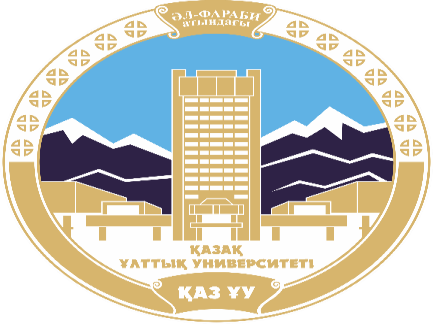